13 κεφαλαιοεφαρμογεσ νεφουσ
Α ΛΥΚΕΙΟΥ
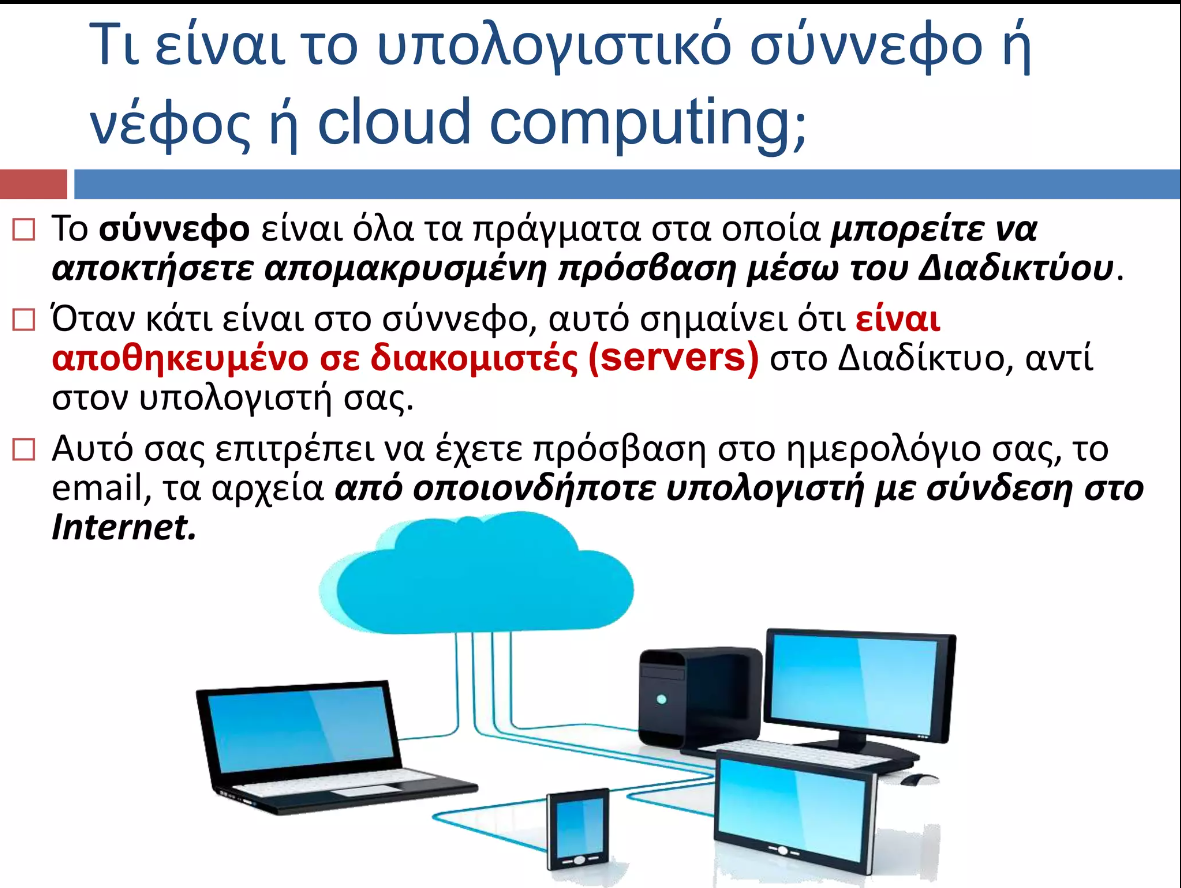 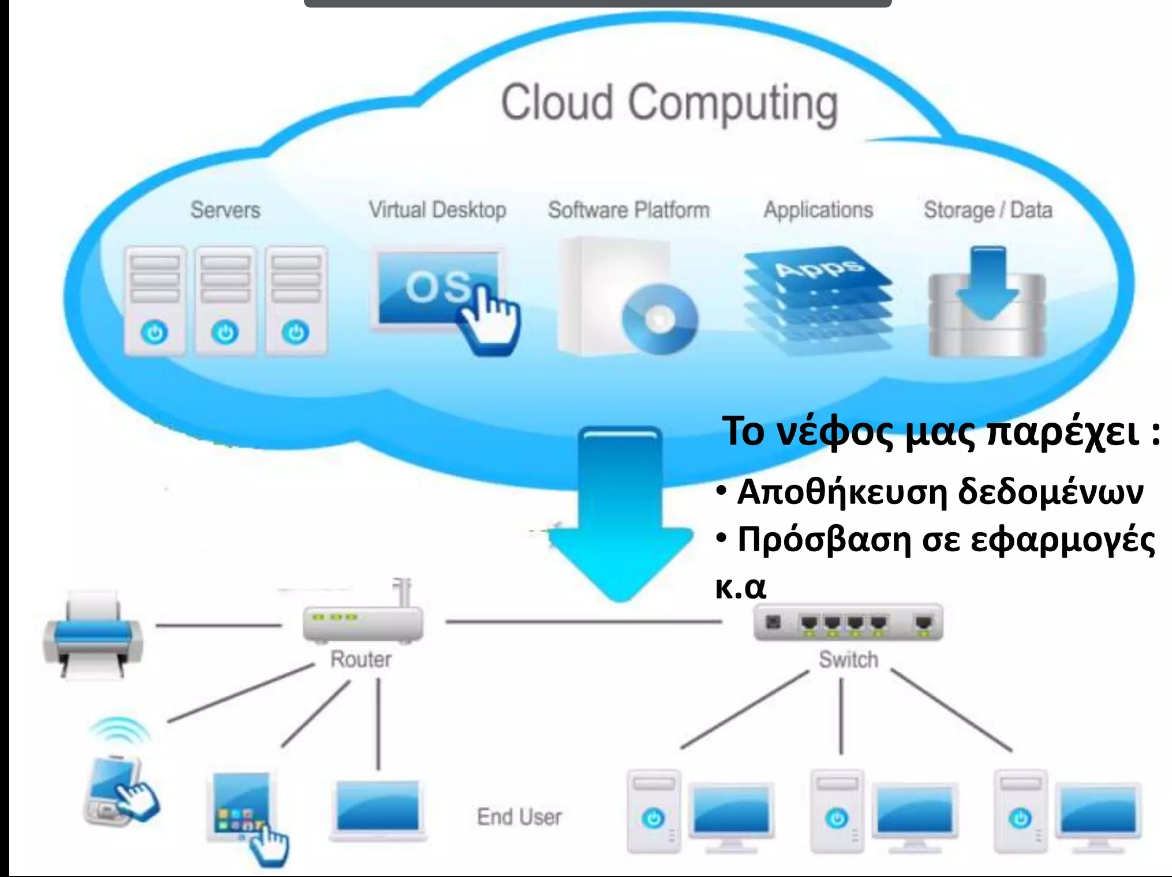 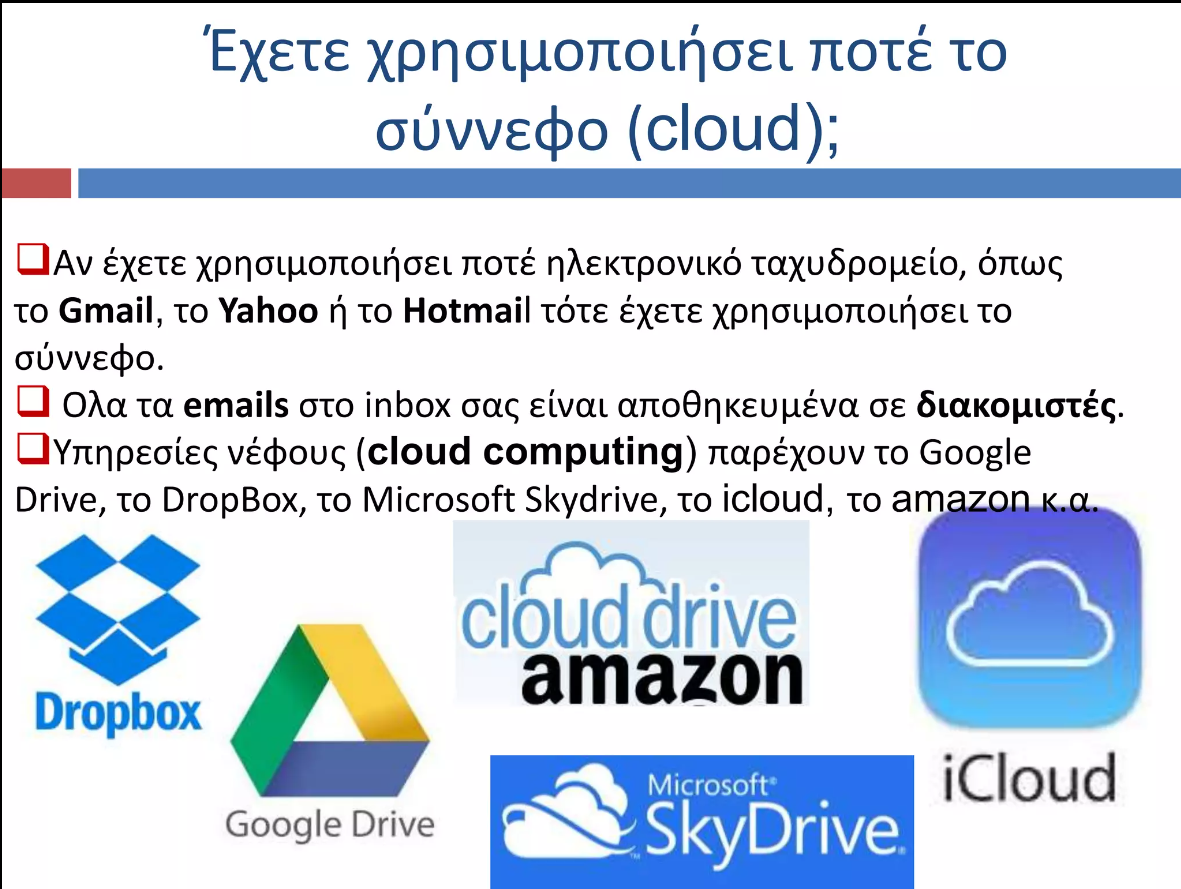 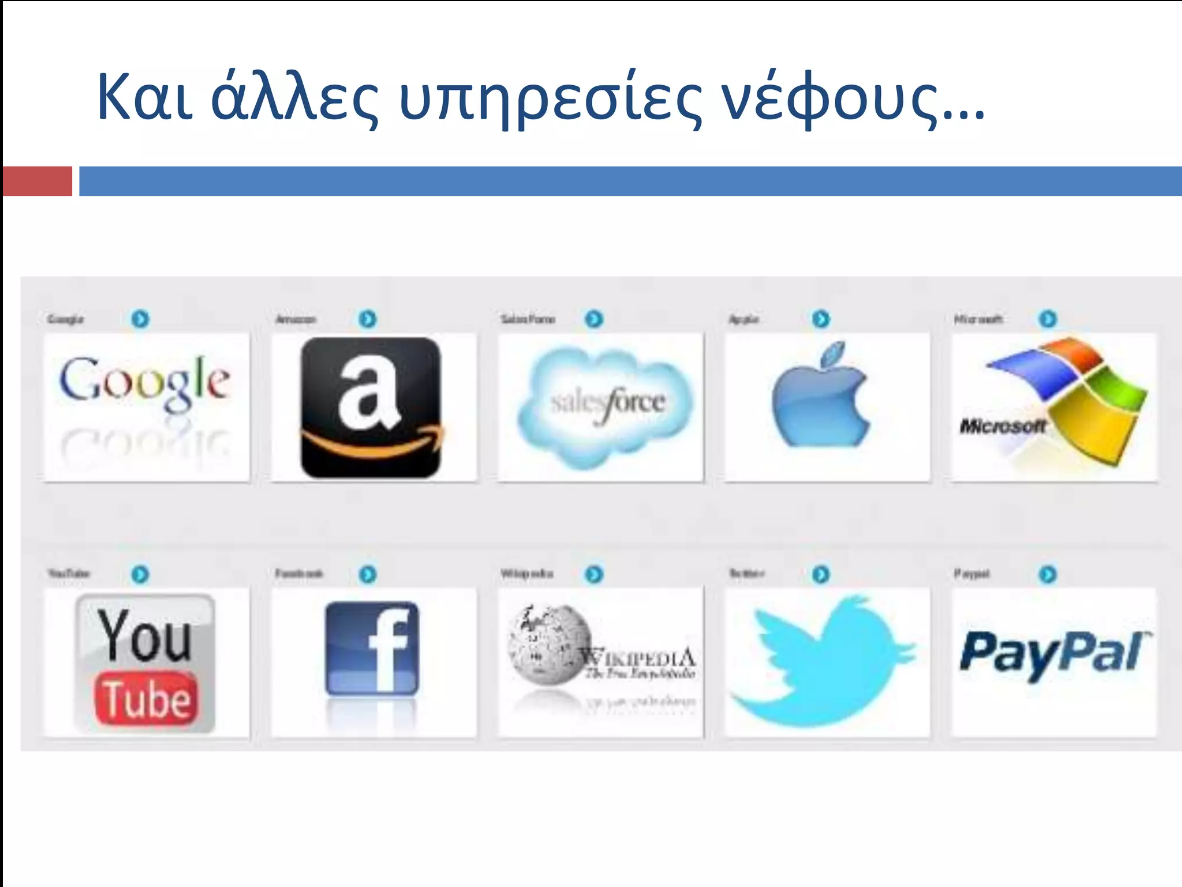 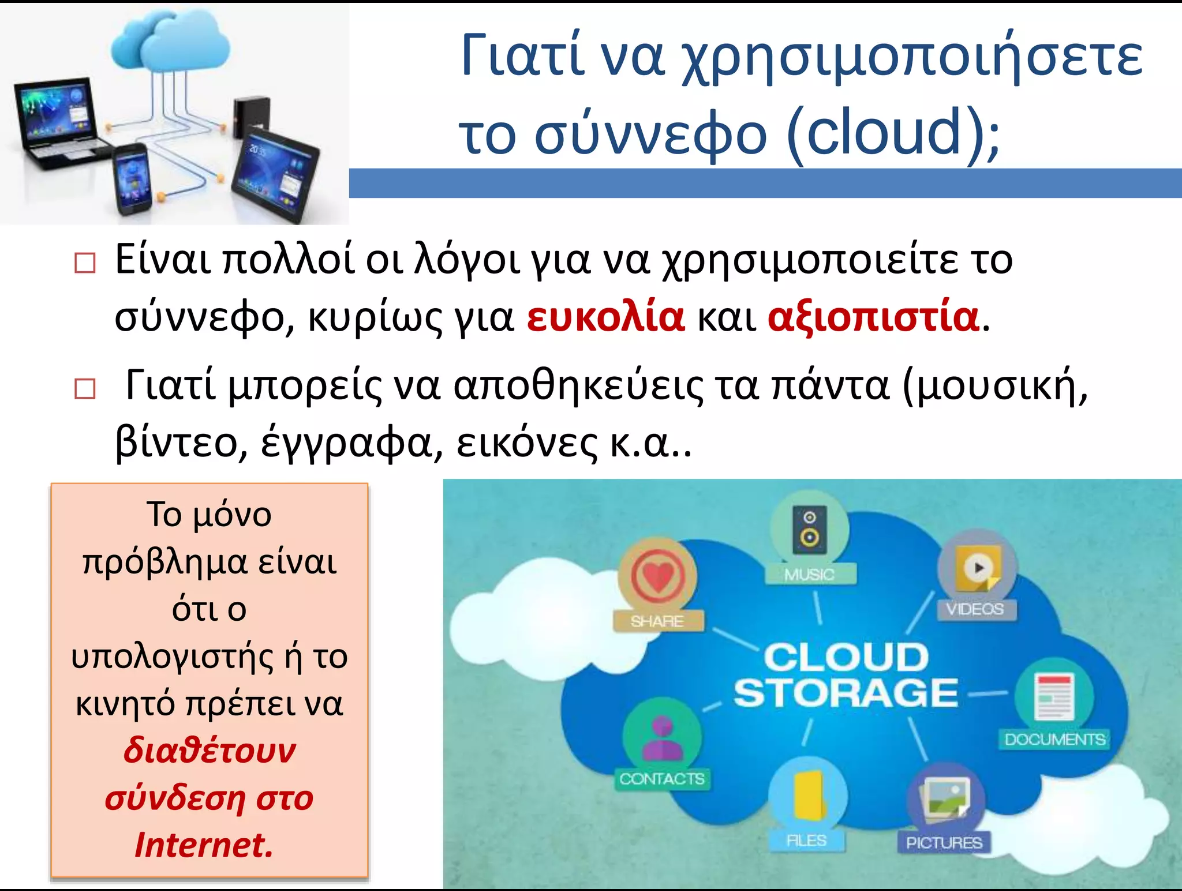 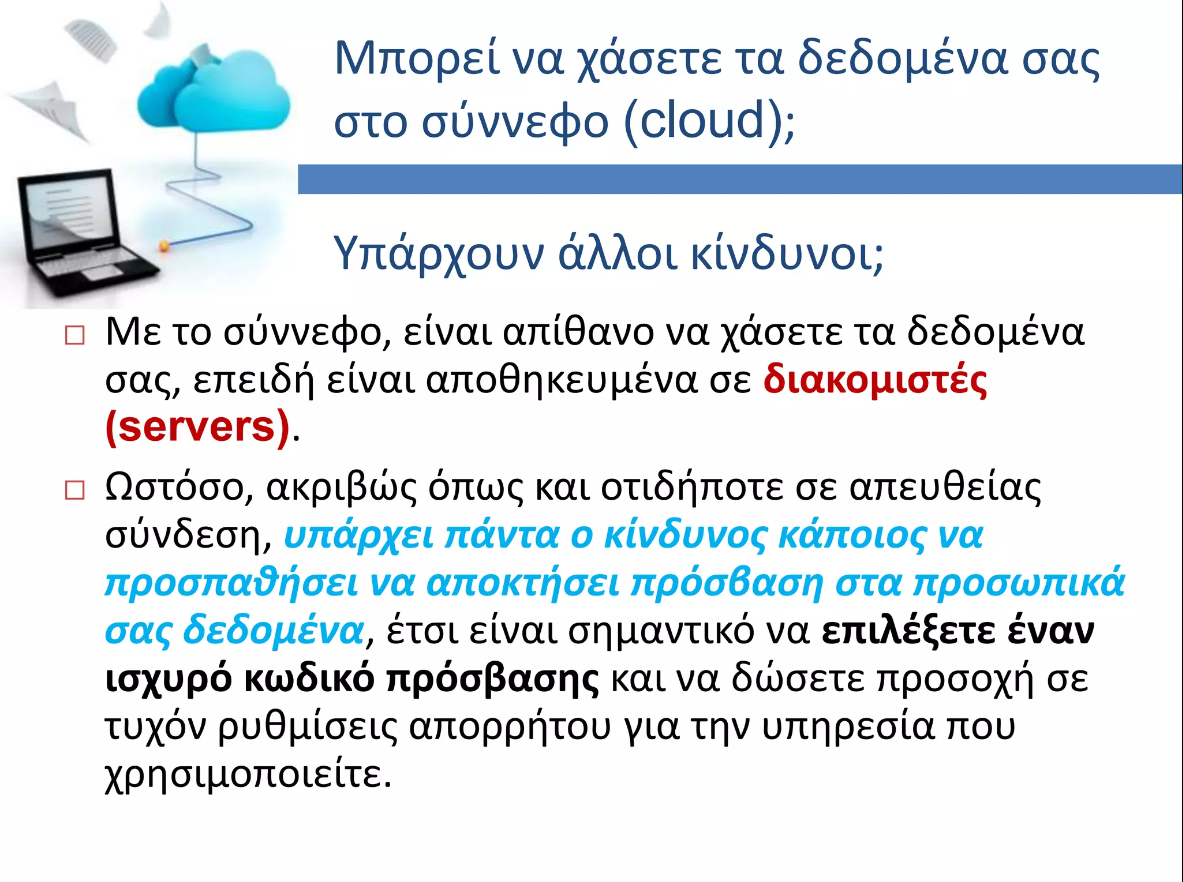 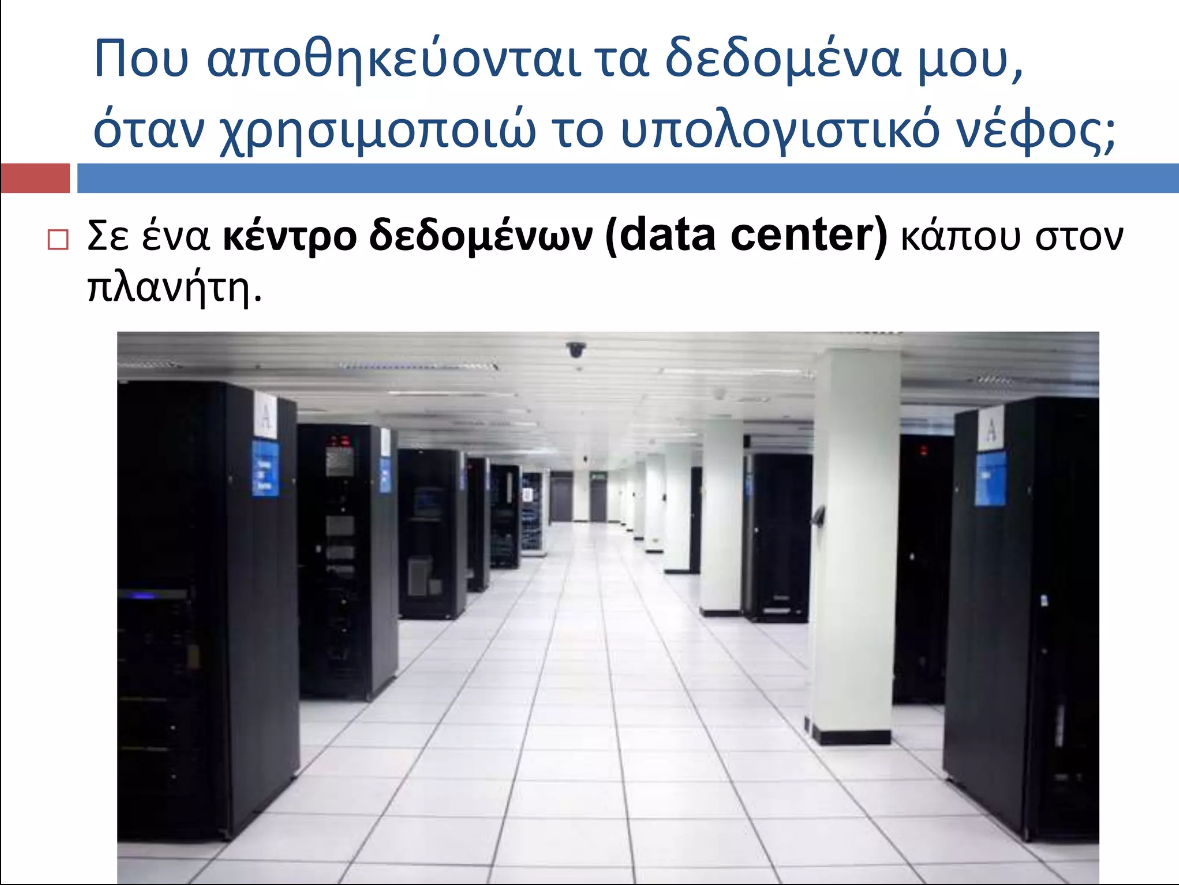 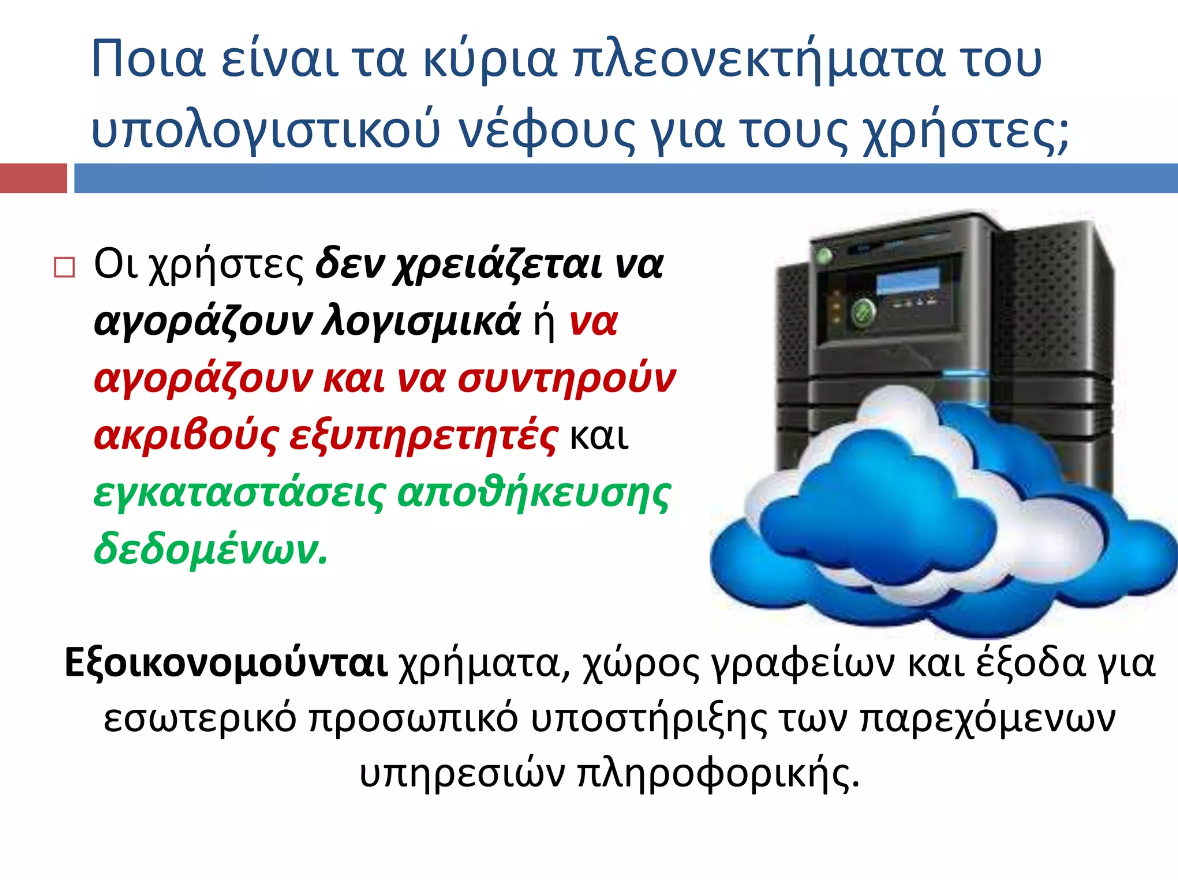 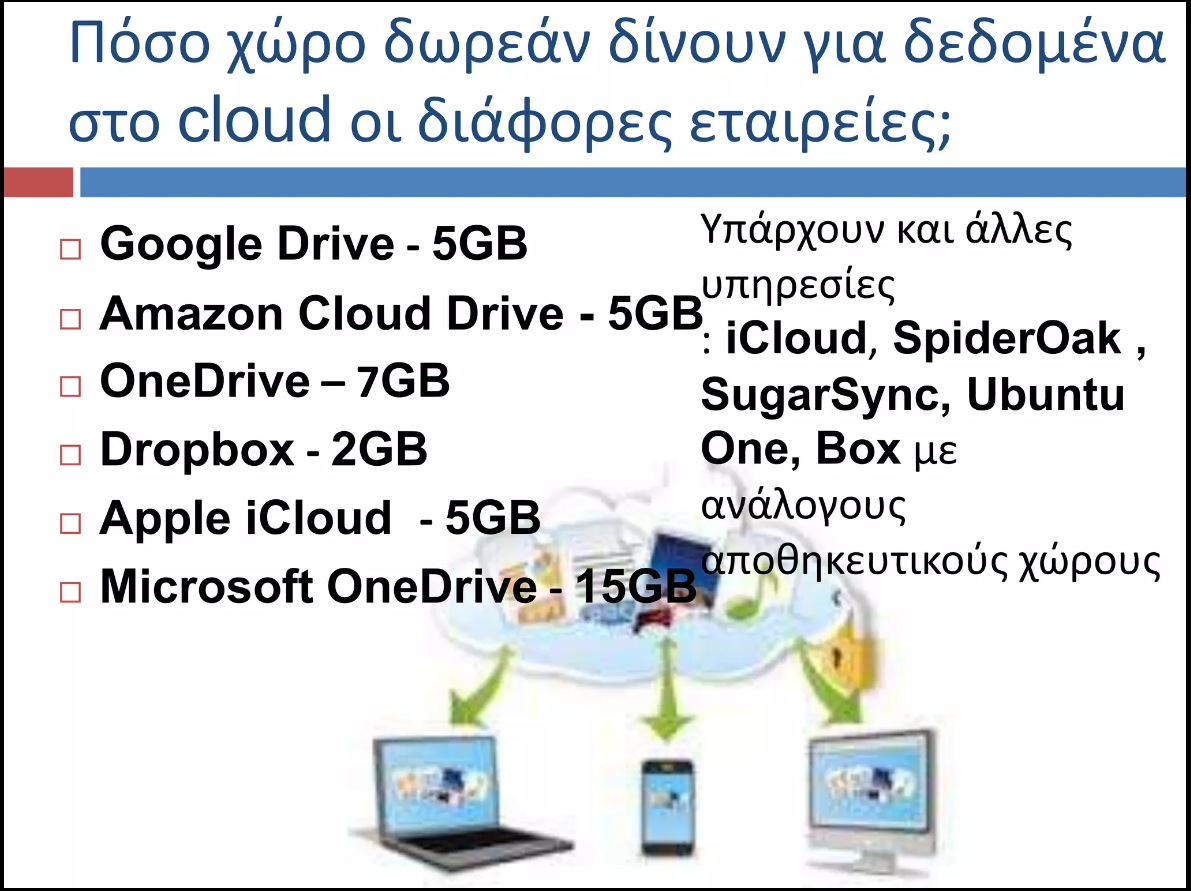 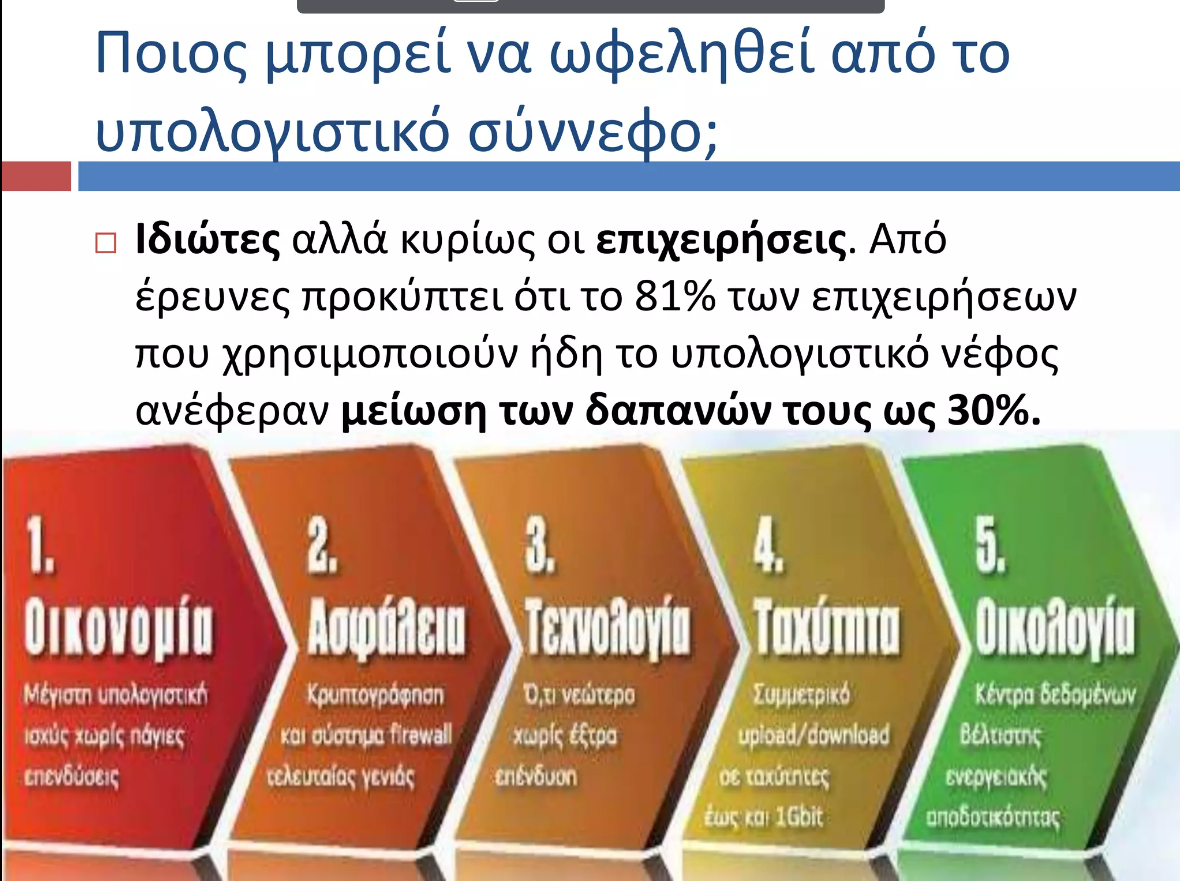 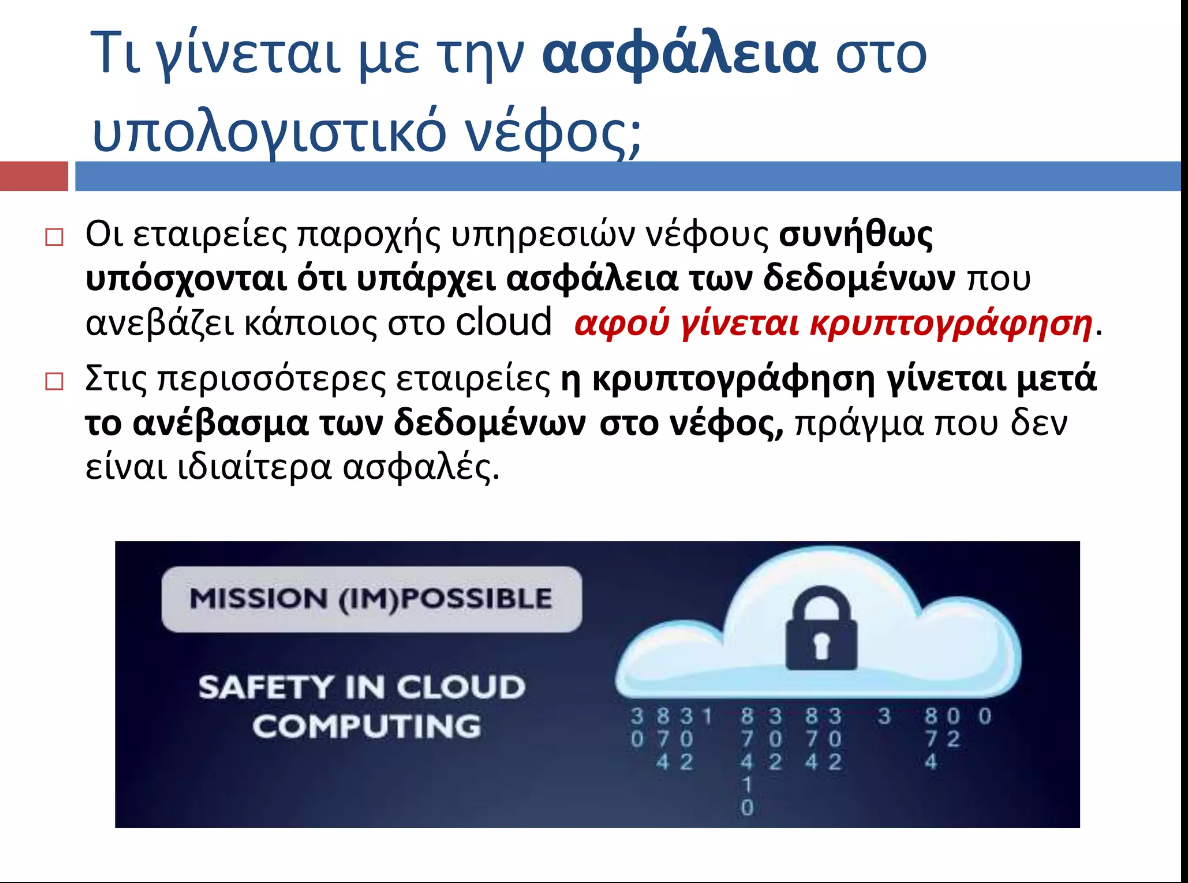 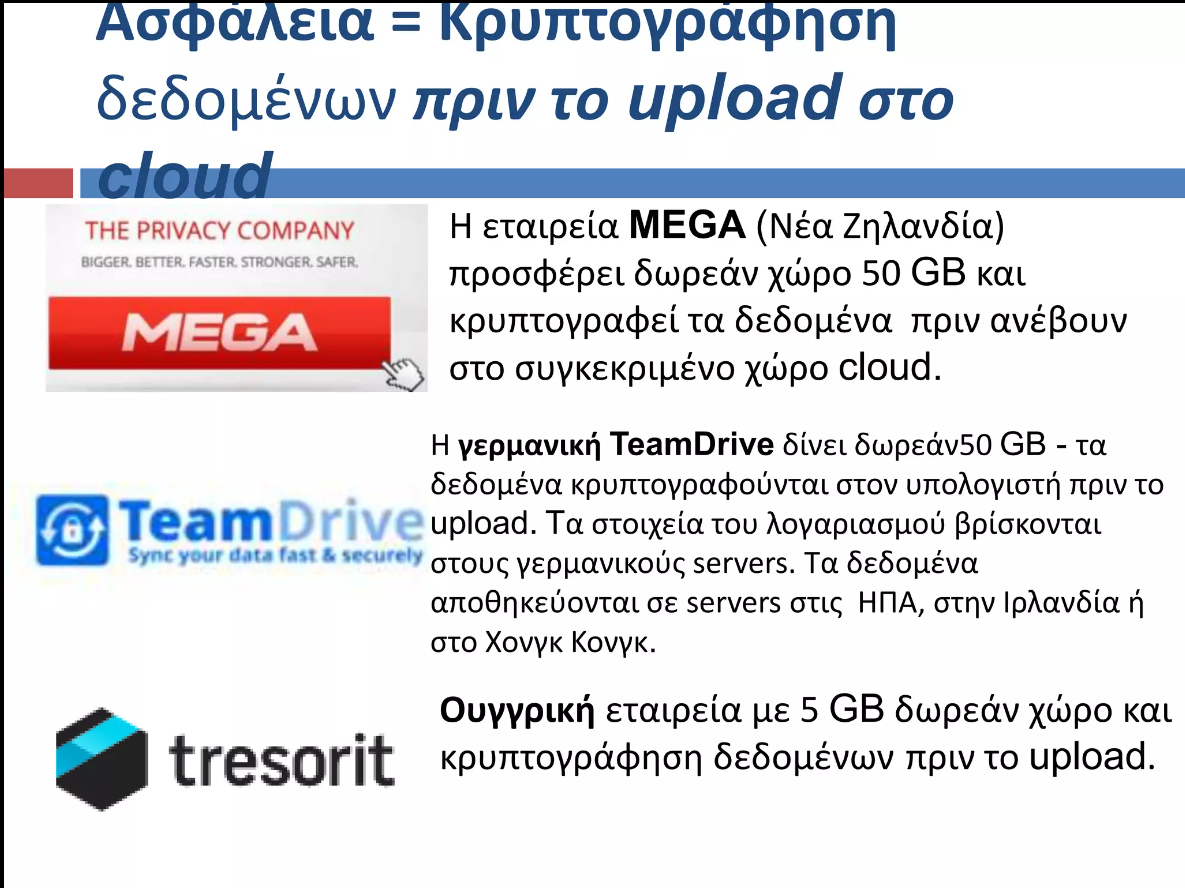 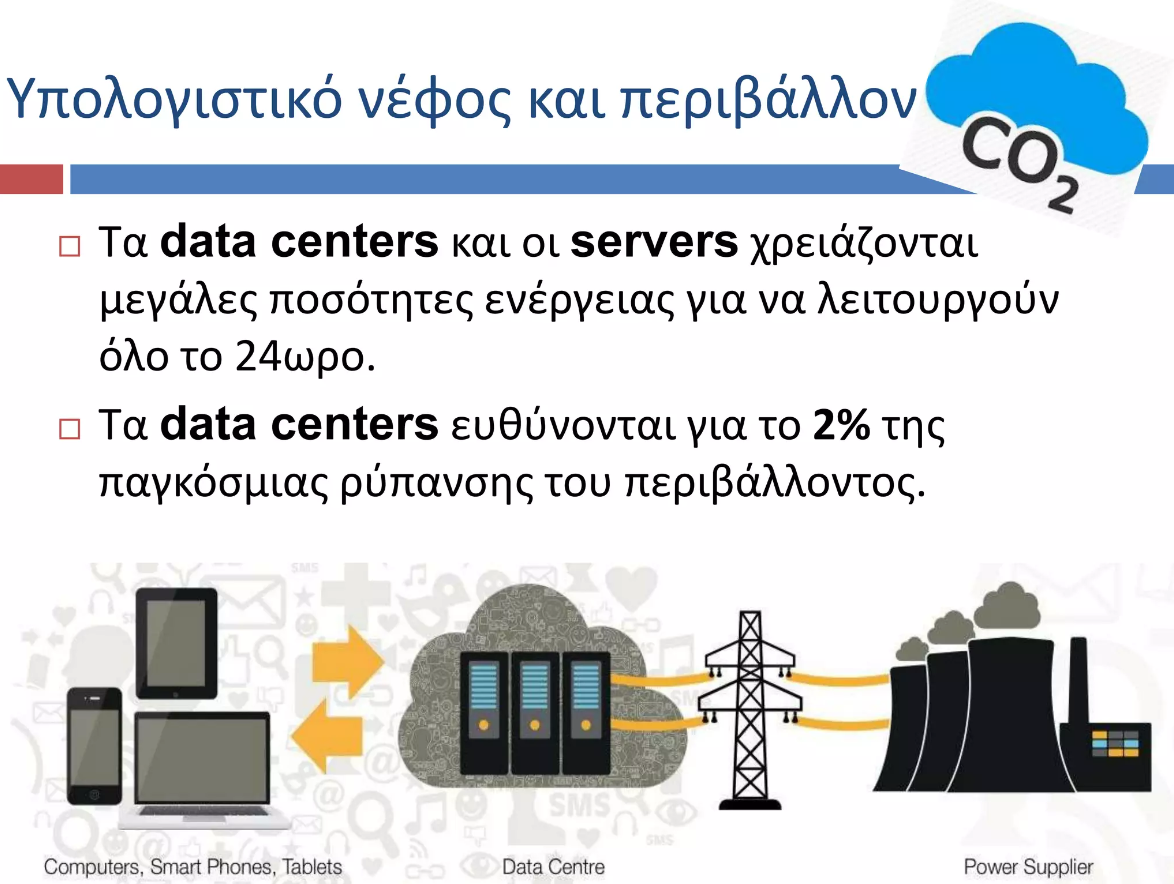 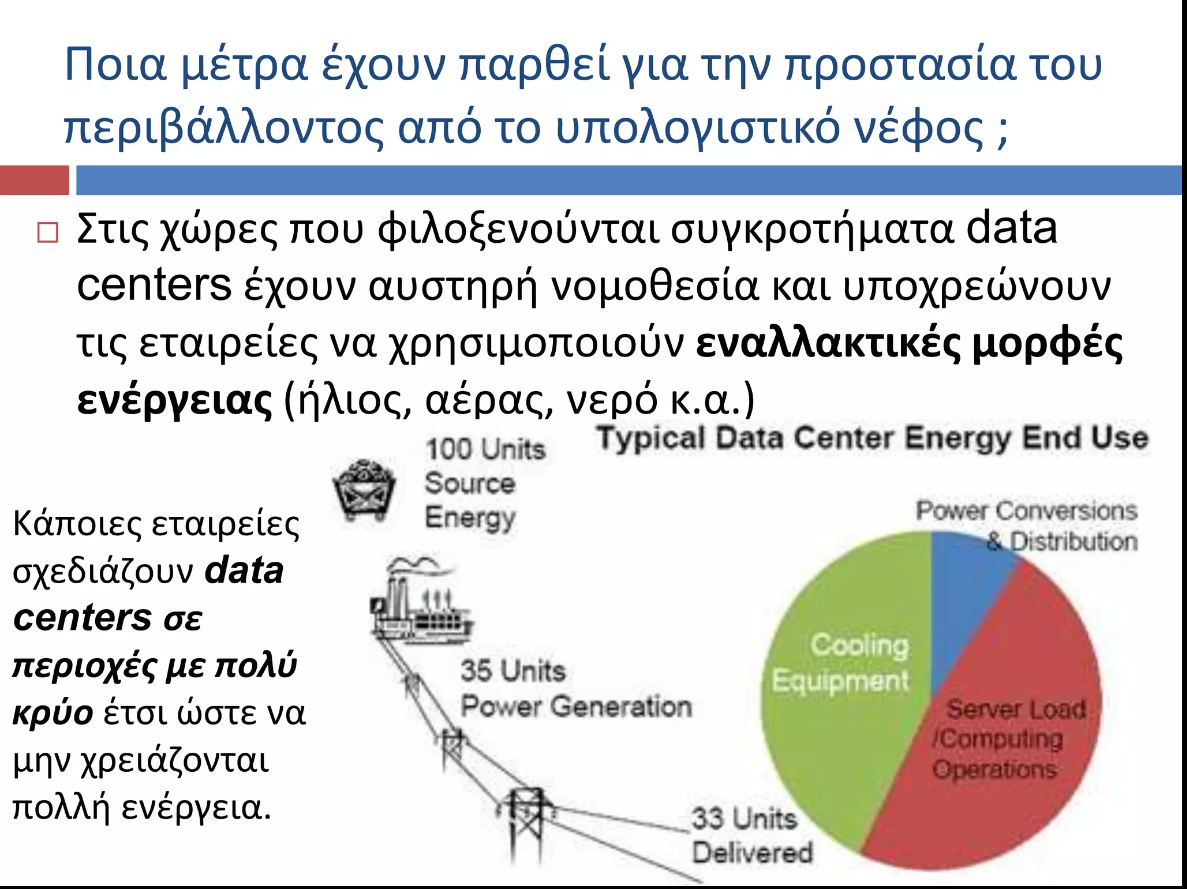 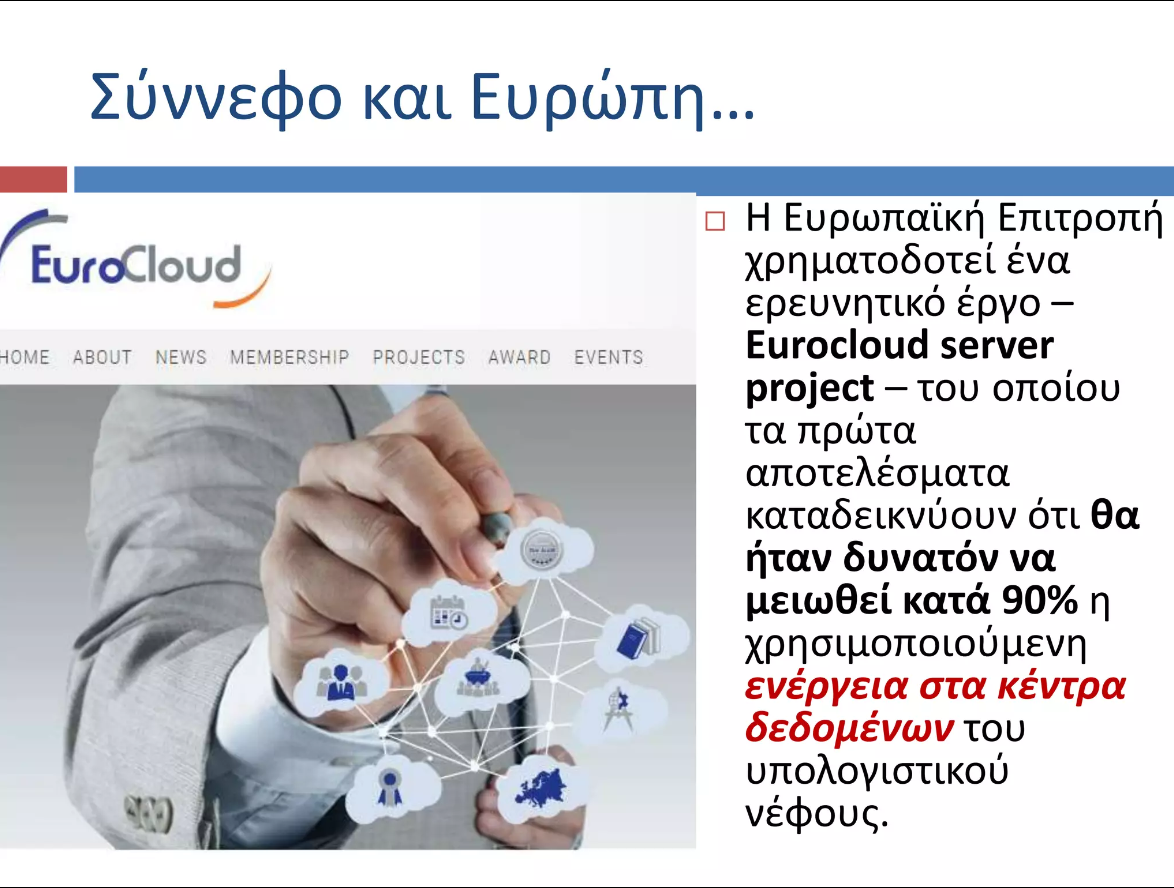 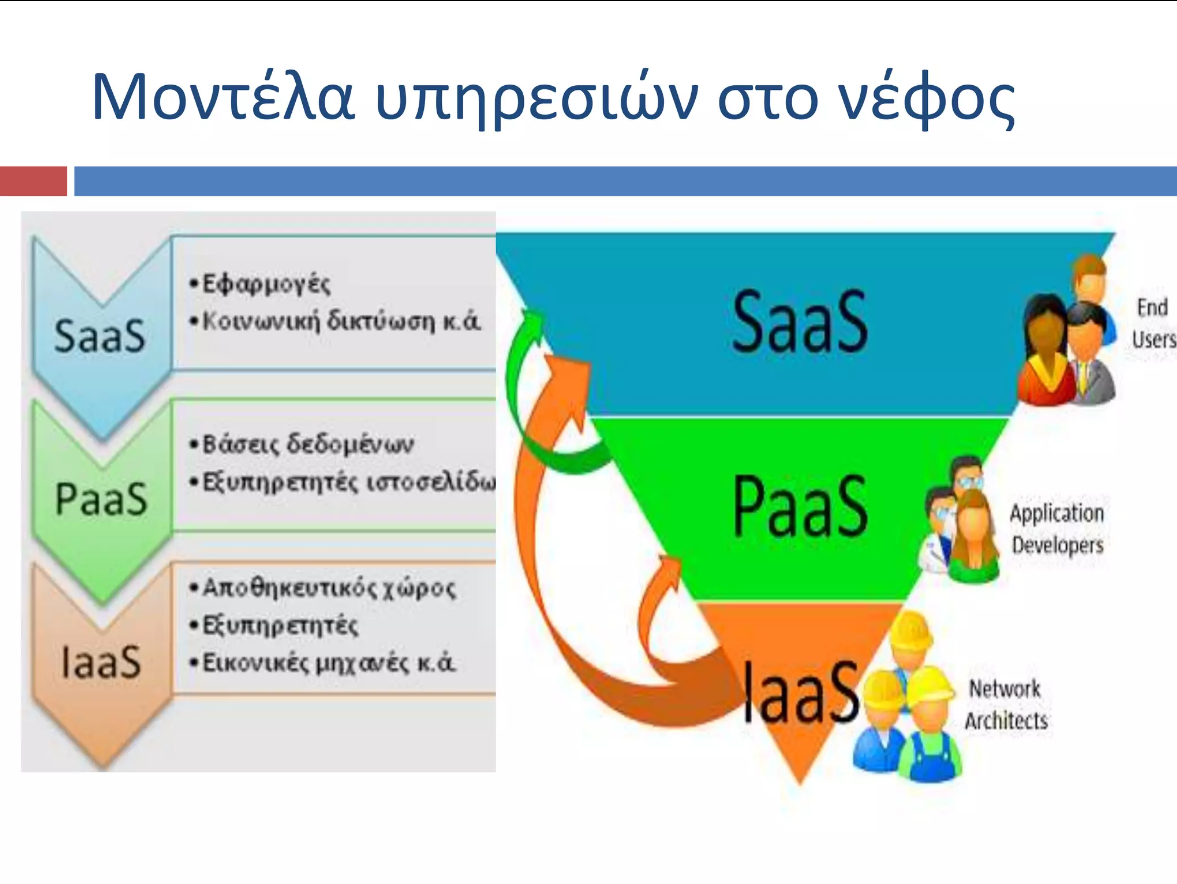 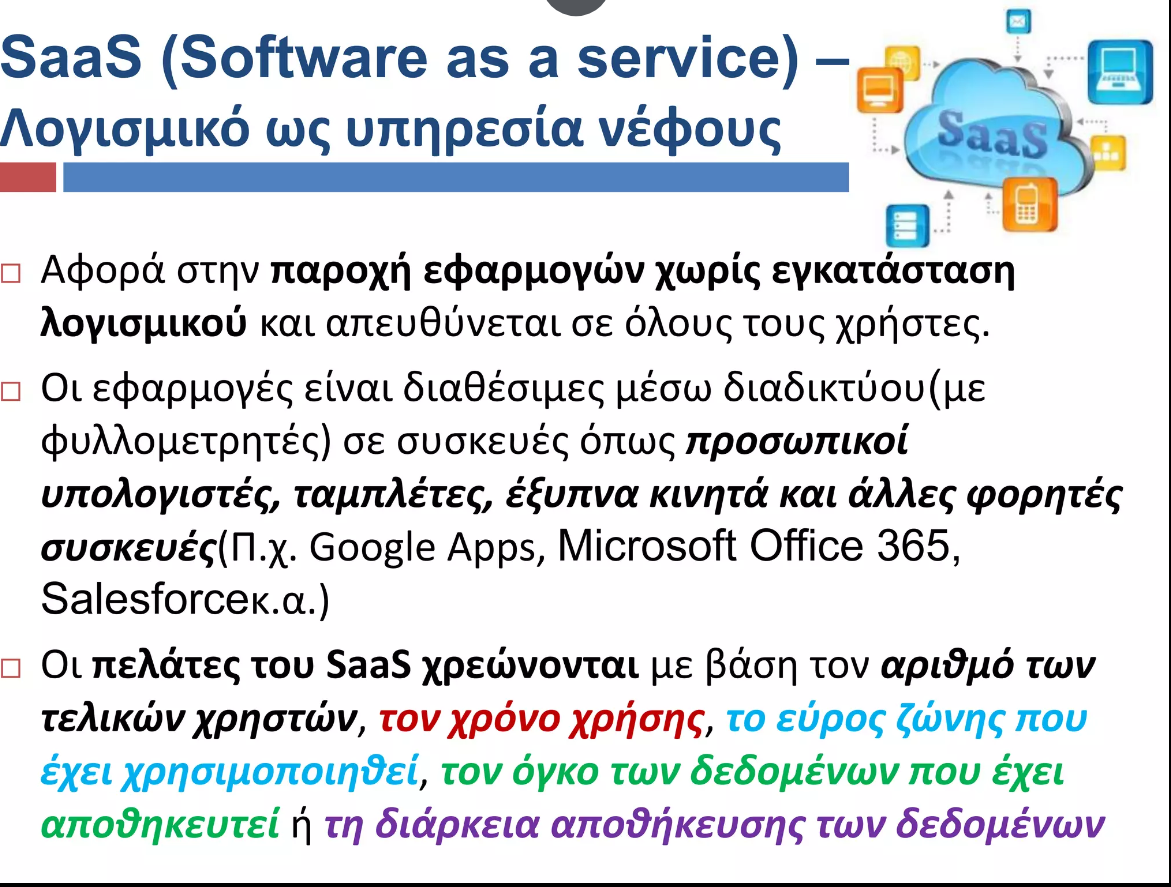 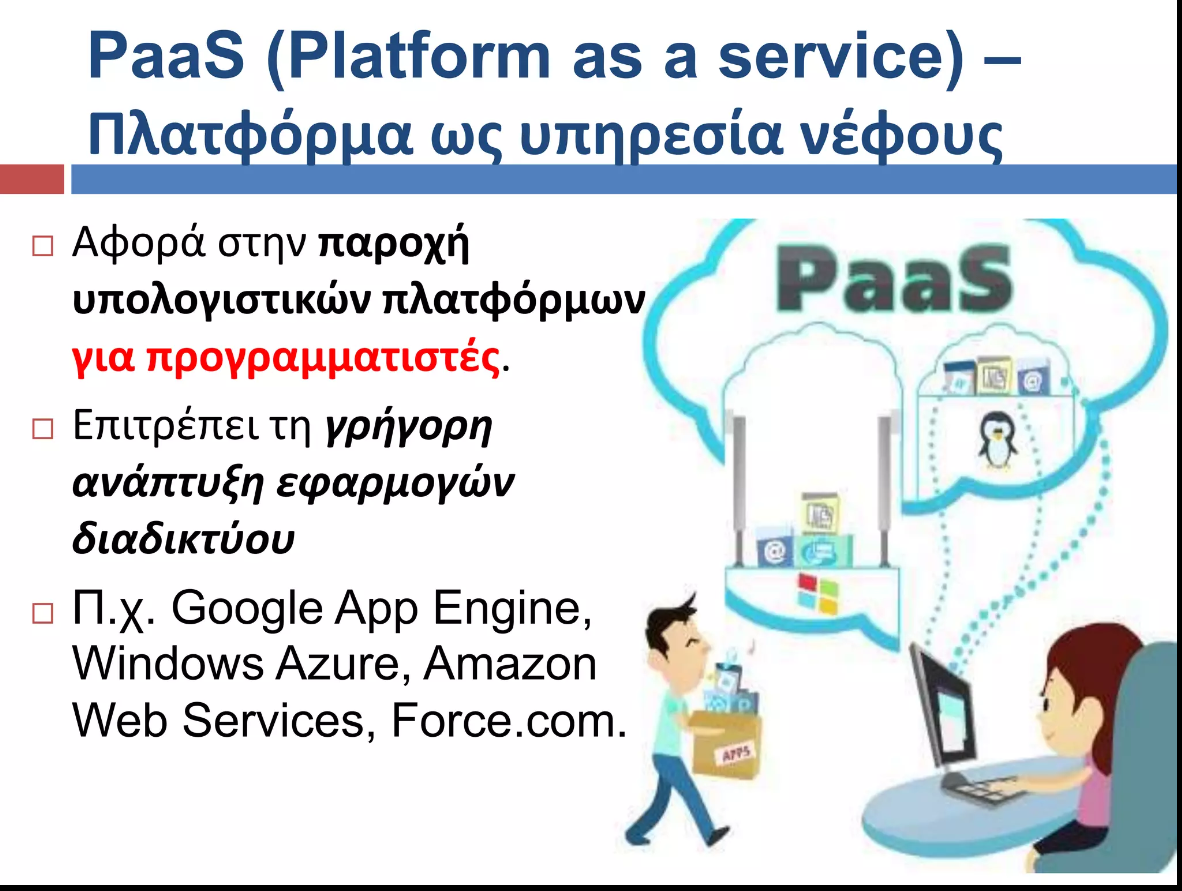 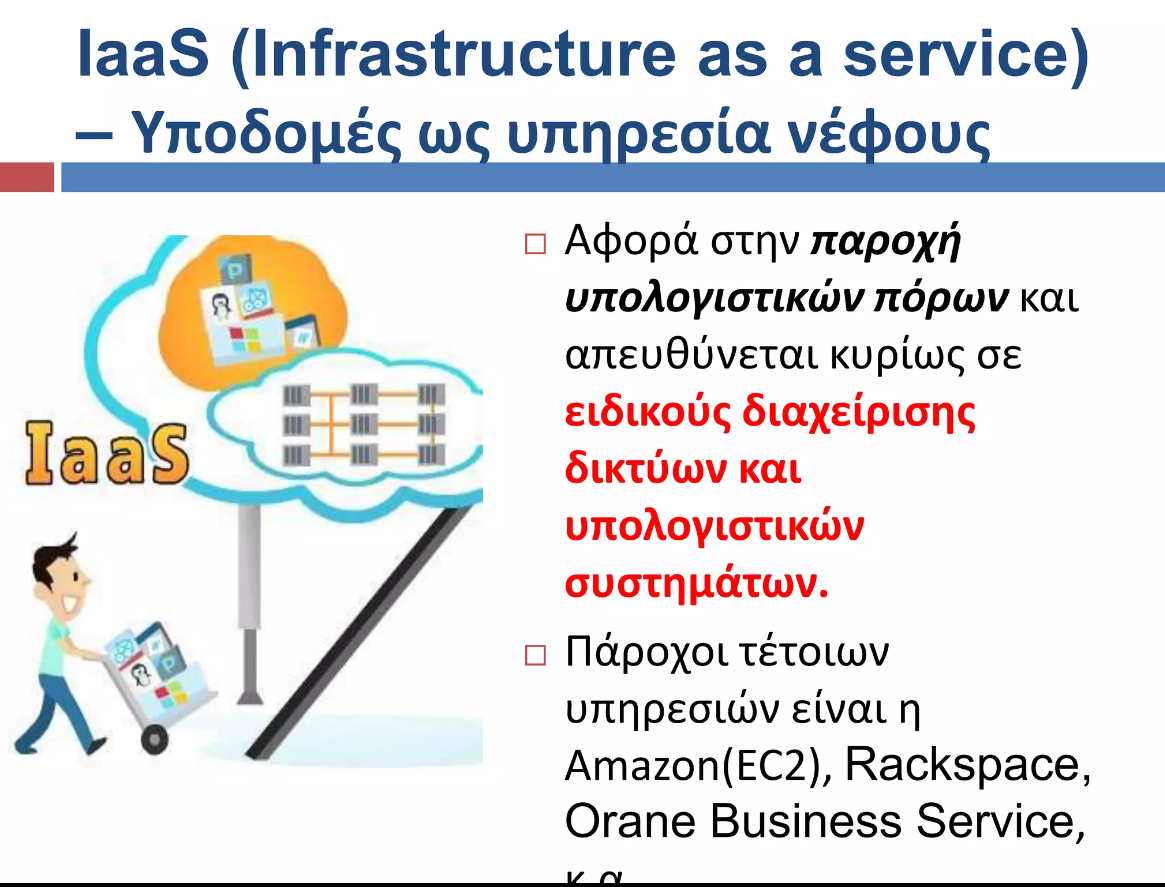 Πηγη: Κοκκίνου Ευαγγελία: Α΄ΛΥΚΕΙΟΥ (kokkinouevan.blogspot.com)